Главный гарант наших прав
ЦелИ:
формирование у учащихся гражданских качеств личности, любви и уважения к своему Отечеству;
формирование правовой культуры учащихся; их социального опыта.
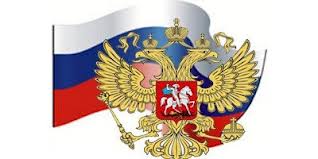 Любая конституция – это документ, который закрепляет основы конституционного строя государства, права и свободы человека и гражданина, основы общественного строя, форму правления и территориального устройства, организацию высших органов государственной власти, столицу государства и государственную символику.
Конституция Российской Федерации – 
это основной закон нашего государства, который имеет высшую юридическую силу, прямое действие и применяется на всей территории РФ.
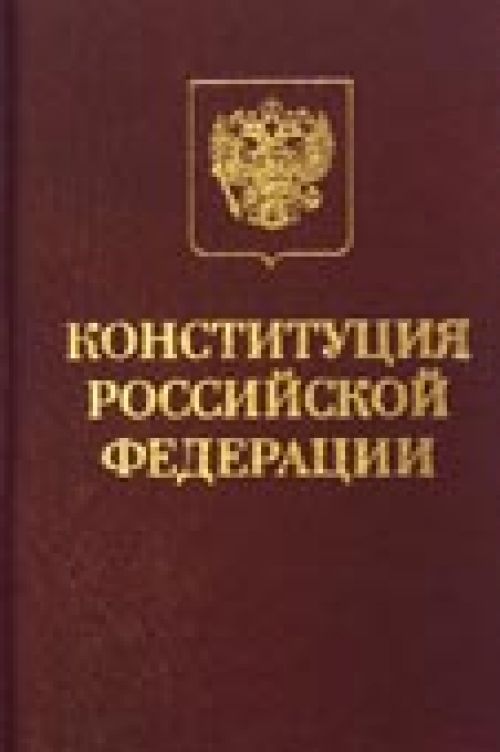 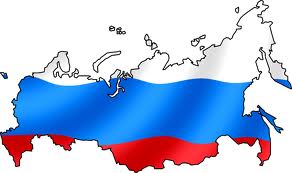 ВИКТОРИНА
Сколько разделов в Конституции Российской Федерации? 


ответ
два
Сколько глав в Конституции Российской Федерации? Перечислите их.
ответ
девять
Глава 1. Основы конституционного строя  
Глава 2. Права и свободы человека и гражданина 
Глава 3. Федеративное устройство 
Глава 4. Президент РФ 
Глава 5. Федеральное Собрание 
Глава 6. Правительство РФ 
Глава 7. Судебная власть 
Глава 8. Местное самоуправление 
Глава 9. Конституционные поправки и пересмотр 
              Конституции
Сколько статей в Конституции Российской Федерации? 


ответ
137
На сколько лет избирается Президент Российской Федерации? 


ответ
на 6 лет
Когда была принята ныне действующая Конституция РФ? 


ответ
12 декабря 1993года
Кто и что  по Конституции Российской Федерации является высшей ценностью? 


ответ
Человек 
его права и свободы
Какой   документ явился политико-правовой основой Конституции РФ? Когда он был принят? 


ответ
Декларация о государственном суверенитете России 
12 июня 1990года
Что кроме прав человека и гражданина закреплено во П главе Конституции РФ? 


ответ
Свободы и обязанности
Какие самостоятельные государственные единицы являются субъектами РФ? 

ответ
Республики,  края,  
области, 
автономные округа, 
автономная область, 
2 города федерального значения
Кто является Верховным Главнокомандующим Вооруженными силами РФ? 


ответ
Президент РФ
Как называется парламент Российской Федерации?  
Из каких палат состоит?


ответ
Федеральное Собрание: 
Совет Федерации 
Государственная Дума
Кто является Председателем Государственной Думы РФ? 


ответ
Сергей Нарышкин
Что такое референдум? 


ответ
Всенародное голосование
Кто является носителем суверенитета и источником власти в РФ? 
ответ
Многонациональный народ
Кто является  Председателем Совета Федерации ? 


ответ
Валентина Матвиенко
Кто осуществляет исполнительную власть Российской Федерации? Кто её возглавляет?


ответ
Правительство РФ, 
Председатель-Д.А.Медведев, вице-премьеры, федеральные министры
Какие критерии Конституция определяет для кандидатуры Президента РФ?


ответ
не моложе 35 лет; 
-не менее 10 лет проживающий на территории РФ ;
- избирается на 6 лет;
не может занимать должность более 2 сроков подряд; 
- избирается на референдуме на основе прямого, равного, всеобщего и тайного голосования
Какие социальные категории лишены избирательных прав по конституции?


ответ
Лица, признанные судом недееспособным на основании медицинского заключения, 
Лица, находящиеся в местах лишения свободы по приговору суда
Как называется  суд , который рассматри-вает экономические споры в РФ?


ответ
Арбитражный суд РФ
Какие нормативно - правовые документы издает Президент РФ?


ответ
указы и распоряжения
Какие группы прав человека и гражданина определены в Конституции РФ?


ответ
Гражданские  ( личные) права. 
- Политические права. 
-Социально- экономические права. 
- Экологические права.
Культурные права.
Кто осуществляет государственную власть в Российской Федерации?


ответ
Президент РФ.  
- Федеральное Собрание ( Совет Федерации, Государственная Дума).
Правительство РФ. 
Суды РФ
Какие свободы человека и гражданина закреплены в Конституции РФ?


ответ
cвобода  мысли и слова  
свобода вероисповедания 
cвобода массовой информации 
 cвобода литературного, художественного и научного творчества
Какой      суд   по Конституции РФ   является      высшим      судебным      органом      по      гражданским, административным, уголовным делам?

ответ
Верховный  Суд РФ
Какие       характеристики   Российского   государства   закреплены   в   статье    1 Конституции РФ?


ответ
Российская Федерация – Россия есть демократическое, федеративное, правовое государство с республиканской формой правления.
Кто подписывает  и обнародует федеральные законы?


ответ
Президент РФ
Кто решает вопросы  гражданства РФ и предоставления политического убежища?


ответ
Президент РФ
Ст.89, п «а»
Как называется высший  представительный и законодательный орган  Российской Федерации?


ответ
Федеральное Собрание
Сколько депутатов входит в Государственную Думу?


ответ
450 депутатов
С какого возраста  может быть избран гражданин депутатом Государственной Думы?


ответ
достигнувший 21 года
Перед кем  Правительство РФ слагает свои полномочия?


ответ
перед вновь избранным президентом
Кто обеспечивает самостоятельное решение населением вопросов местного значения,  владение, пользование и распоряжение муниципальной собственностью? 
Ответ
Местное самоуправление
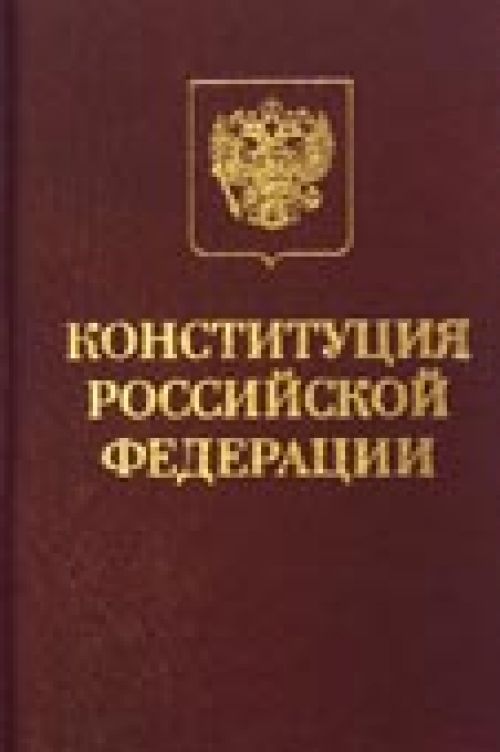 Действующая Конституция РФ принята всенародным голосованием (референдумом) 12 декабря 1993 г.,
а с 19 сентября 1994 этот праздник стал государственным.
 Конституция РФ состоит из преамбулы, 2 разделов, 9 глав, 137 статей и 9 параграфов переходных и заключительных положений.
 Конституция РФ закрепляет основы конституционного строя России, права и свободы человека и гражданина, федеративное устройство, организацию высших органов государственной власти.
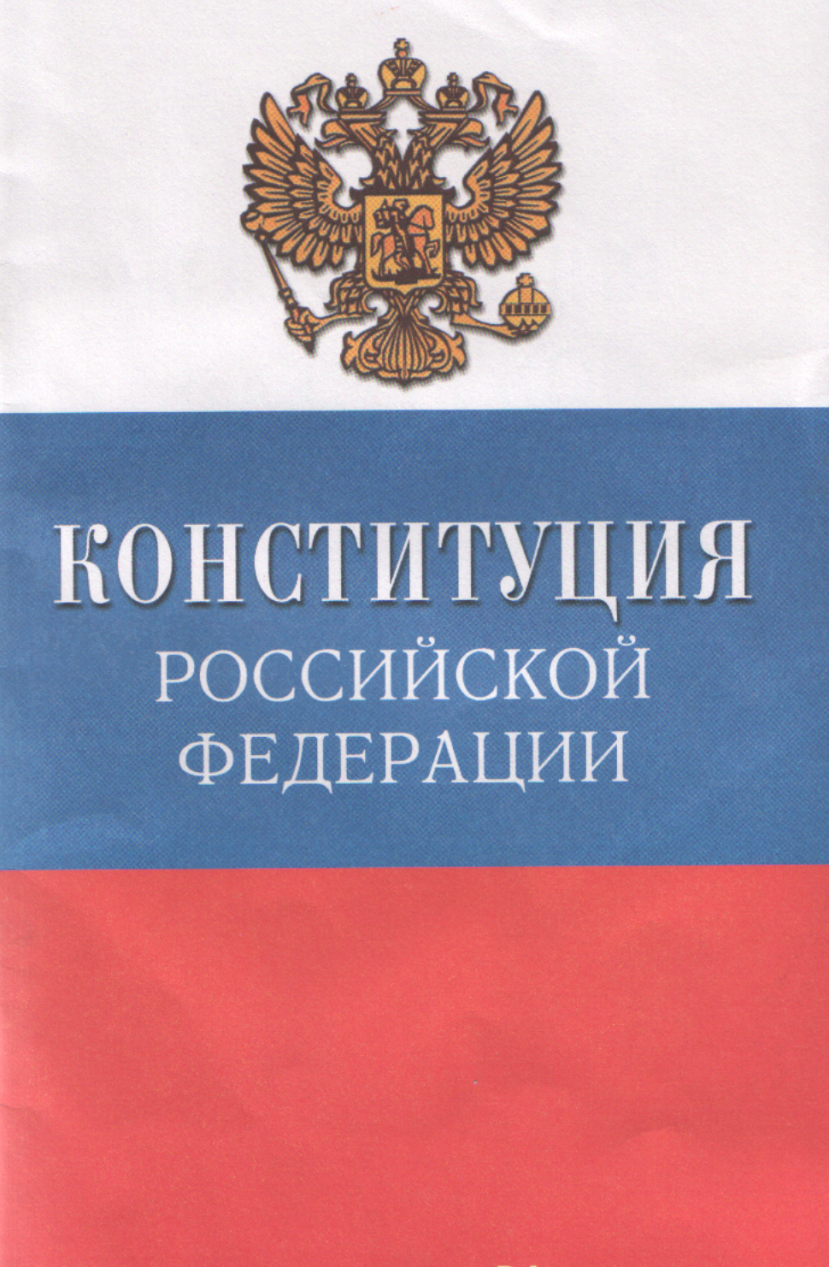 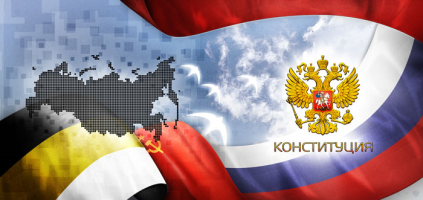 Органы законодательной власти РФ
Президент РФ
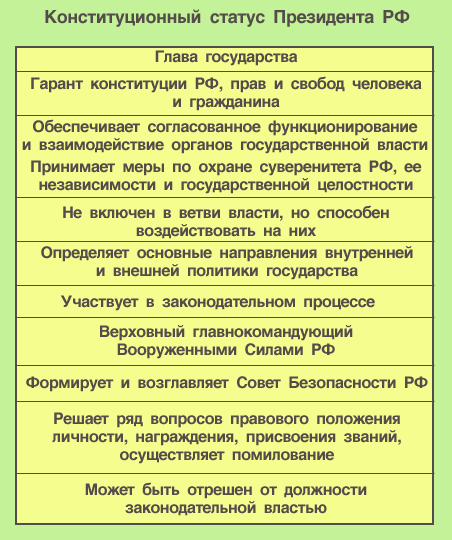 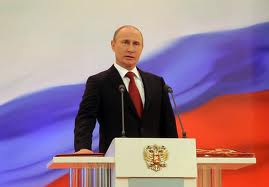 Схватив крысу Шушеру за хвост, Буратино нарушил ее право на …
(личную неприкосновенность)
Подарив Буратино азбуку и отпра-вив его в школу, папа Карло на-деялся, что Буратино воспользу-ется своим правом на…
(получение бесплатного образования)
Буратино хотел попасть в театр, потому что у него было право…
(пользоваться учреждениями культуры)
Напавшие на Буратино кот Базилио и лиса Алиса пытались отнять у него деньги, что является покушением на право Буратино…
(иметь имущество в собственности)
Полицейские, ворвавшиеся в каморку папы Карло, нарушили его право на…
(неприкосновенность жилища)
Известную актрису (назовем ее Надеждой Прекрасной) задержали в магазине за кражу золотых изделий. Все документы по делу вместе с обвинительным заключением были переданы в суд. Данным делом сразу заинтересовались пресса и телевидение. На судебном заседании присутствовала толпа журналистов. Судья давал интервью газетам, радио и телекомпаниям, называя Надежду Прекрасную преступницей и обещая вынести ей суровое наказание, которое станет предупреждением для тех, кто ворует в магазинах.
Было ли нарушено право на справедливое ведение процесса?
Свой ответ поясните.
Ответ:
в данном случае был нарушен принцип презумпции невиновности. Поскольку обвиняемая считается невиновной до тех пор, пока суд не вынесет решение об обратном, судья не имел право до оглашения приговора называть ее преступницей
Пятнадцатилетний Павел не верил в Бога. А его родители считали, что каждый должен ходить в церковь, молиться и знать Библию. Родители заставляли Павла ходить в воскресную школу при церкви, несмотя на то, что ребенок этого не хотел.
Были ли в данном случае нарушены права человека? 
Свой ответ поясните.
Ответ:
В данном случае нет ограничения или нарушения прав человека. Правом на свободу выбора религии обладают только взрослые. Государство уважает права родителей на создание условий для религиозного воспитания. Павел должен будет ходить на занятия в воскресную школу до своего 16-летия, т.е. пока он находится под опекой родителей.
«Право» - это то, что государство гарантирует дать своим гражданам, а вот «обязанность», наоборот, - это то, что граждане гарантируют дать своему государству. 
В этом и состоит их различие.
Забота о детях, их воспитание – равное право и обязанность родителей.
«…Знания содержания конституции недостаточно, даже в первом приближении, для понимания политических реалий страны, но это знание необходимое условие для достижения этого понимания. Из этого следует, что без ознакомления с текстом конституции государства не обойтись».

         (Финер – известный исследователь
 конституций стран мира).
«Я часто задумываюсь, не слишком ли большие надежды мы возлагаем на конституции, законы, суды. Это – пустые надежды, поверьте, пустые. Свобода – в сердцах мужчин и женщин, и если она там умерла, никакая конституция не оживит ее, никакая конституция, никакой закон, никакой суд не сможет помочь ей. Пока она в сердцах людей, не нужна ей никакая конституция, никакой закон, никакой суд».

                     (судья Хэнд).
Вывод: 
Очень важно, чтобы люди понимали необходимость конституции, верили в неё и поступали в соответствии с ней. 
Конституция влияет на людей, а они на неё. Конституция просвещает народ, дает ему надежду, дает силы действовать.